Quality Assurance and evaluation in Higher Education
Priorities for development of higher education in BiH 2016-2026 and the new ESG
Bruno Curvale
Senior project leader at CIEP
Former President of ENQA
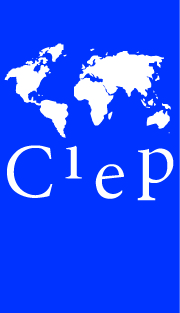 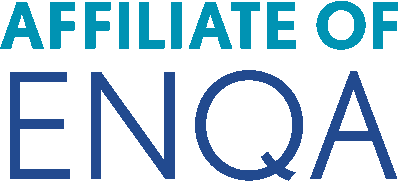 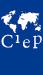 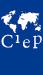 Outline of the presentation
1. Purposes of the presentation
2. The EHEA in 2015
3. The EHEA is more than harmonisation
	3.1 Governance model
	3.2 Values
4. The revised European Standards and Guidelines for quality assurance in higher education (ESG)
5. As a conclusion
Sarajevo, 6th of July 2015
2
The EHEA in 2015
The foundations of the EHEA are :
A common degree structure (BMD)
A common credit system (ECTS)
A common quality assurance standards and guidelines (ESG)
Cooperation for mobility and joint programmes and degrees
Sarajevo, 6th of July 2015
7
The EHEA is more than harmonisation
EHEA conveys democratic values and aims at the harmonisation of higher education systems in accordance with national specificities
EHEA also conveys an HE governance model based on the empowerment of :
Higher education institutions
Students
Internal and external stakeholders
"we will actively involve students, as full members of the academic community, as well as other stakeholders, in curriculum design and in quality assurance." 
Yerevan Communiqué, 2015.
Sarajevo, 6th of July 2015
7
Quality assurance and internationalisation
By 2020 we [the Ministers] are determined to achieve an EHEA where our common goals are implemented in all member countries to ensure trust in each other’s higher education systems; where automatic recognition of qualifications has become a reality so that students and graduates can move easily throughout it; where higher education is contributing effectively to build inclusive societies, founded on democratic values and human rights; and where educational opportunities provide the competences and skills required for European citizenship, innovation and employment. We will support and protect students and staff in exercising their right to academic freedom and ensure their representation as full partners in the governance of autonomous higher education institutions. We will support higher education institutions in enhancing their efforts to promote intercultural understanding, critical thinking, political and religious tolerance, gender equality, and democratic and civic values, in order to strengthen European and global citizenship and lay the foundations for inclusive societies. We will also strengthen the links between the EHEA and the European Research Area. 
Yerevan Communiqué 2015
Sarajevo, 6th of July 2015
7
A model for the governance of higher education
Ministries
National policies
/
Institutions’ policies
National policies Protection of citizens, …
Higher Education Institutions
“Evaluation of appropriateness (systemic, geographic, social)”
/
“Evaluation of quality”
Institutional autonomy
Internal evaluation
/
External evaluation
QA agencies
Independence
Operational autonomy
Sarajevo, 6th of July 2015
6
The revised European Standards and Guidelines for quality assurance in higher education (ESG)
Designed by ENQA, EUA, ESU, EURASHE in cooperation with Business Europe, Education International, EQAR
Approved by the Ministerial Conference in Yerevan in 2015 
Internationally accepted standards for quality: 
Internal quality assurance in HEIs - Part 1 (10 standards)
Organisation and activities of QA agencies - Part 2 (7 standards)
Design and external evaluation of QA agencies - Part 3 (7 standards)
They still focus on the quality of student training and the structure is the same  but the changes are more than a cosmetic  revision:
Strong emphasis on learning outcomes and quality assurance,
"Enhancing the quality and relevance of learning and teaching is the main mission of the EHEA." Yerevan Communiqué, 2015.
Efficiency of internal QA
Quality of dialogue between academic world and internal and external stakeholders.
...
Sarajevo, 6th of July 2015
7
ESG 2005 and 2015 revision
- a few examples -
2005
1.1 Policy and procedures for quality assurance:
Institutions should have a policy and associated procedures for the assurance of the quality and standards of their programmes and awards. They should also commit themselves explicitly to the development of a culture which recognizes the importance of quality, and quality assurance, in their work. To achieve this, institutions should develop and implement a strategy for the continuous enhancement of quality. The strategy, policy and procedures should have a formal status and be publicly available. They should also include a role for students and other stakeholders.



2015
1.1 Policy for quality assurance
Institutions should have a policy for quality assurance that is made public and forms part of their strategic management. Internal stakeholders should develop and implement this policy through appropriate structures and processes, while involving external stakeholders.
Sarajevo, 6th of July 2015
[Speaker Notes: Standards and Guidelines for Quality Assurance in the European Higher Education Area:
http://www.enqa.eu/files/ENQA%20Bergen%20Report.pdf]
ESG 2005 and 2015 revision
- a few examples -
2005
1.2 Approval, monitoring and periodic review of programmes and awards
Institutions should have formal mechanisms for the approval, periodic review and monitoring of their programmes and awards.




2015
1.2 Design and approval of programmes
Institutions should have processes for the design and approval of their programmes. The programmes should be designed so that they meet the objectives set for them, including the intended learning outcomes. The qualification resulting from a programme should be clearly specified and communicated, and refer to the correct level of the national qualifications framework for higher education and, consequently, to the Framework for Qualifications of the European Higher Education Area.

1.9 On-going monitoring and periodic review of programmes
Institutions should monitor and periodically review their programmes to ensure that they achieve the objectives set for them and respond to the needs of students and society. These reviews should lead to continuous improvement of the programme. Any action planned or taken as a result should be communicated to all those concerned.
Sarajevo, 6th of July 2015
[Speaker Notes: Standards and Guidelines for Quality Assurance in the European Higher Education Area:
http://www.enqa.eu/files/ENQA%20Bergen%20Report.pdf]
ESG 2005 and 2015 revision
- a few examples -
2.4 Processes fit for purpose:
All external quality assurance processes should be designed specifically to ensure their fitness to achieve the aims and objectives set for them.







2.2 Designing methodologies fit for purpose
External quality assurance should be defined and designed specifically to ensure its fitness to achieve the aims and objectives set for it, while taking into account relevant regulations. Stakeholders should be involved in its design and continuous improvement.
Sarajevo, 6th of July 2015
[Speaker Notes: Standards and Guidelines for Quality Assurance in the European Higher Education Area:
http://www.enqa.eu/files/ENQA%20Bergen%20Report.pdf]
As a conclusion
The foundations of the EHEA are a common :
A common degree structure (BMD)
A common credit system (ECTS)
A common quality assurance standards and guidelines (ESG)
Cooperation for mobility and joint programmes and degrees 
There is still a lot to do in all countries in order "to develop more effective policies for the recognition of credits gained abroad, of qualifications for academic and professional purposes, and of prior learning" (Yerevan Communiqué 2015) and notably to:
use the full potential of the Bologna toolbox: BMD organisation, ECTS, DS, NQF, EQF and notably the ESG whose 2015 revision provides all the notions and concepts that are necessary in order to develop a strong quality culture;
go beyond an approach of change thru compliance and develop higher education according to the notion of continuous improvement which is certainly the main asset when you want to develop trust.
Sarajevo, 6th of July 2015
7
Thank you for your attentioncurvale@ciep.fr
Sarajevo, 6th of July 2015